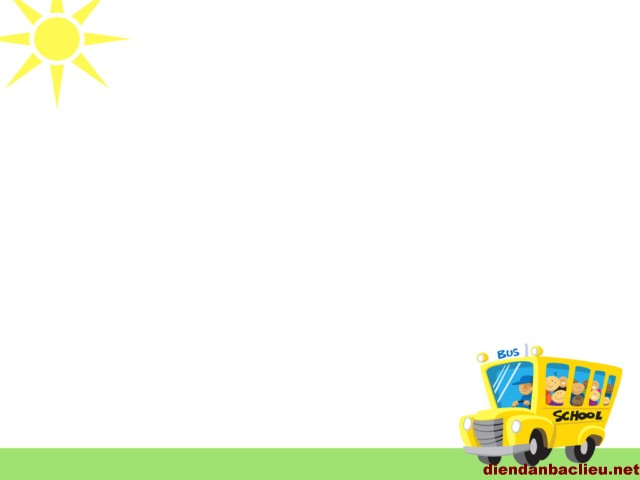 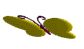 TRƯỜNG TIỂU HỌC ÁI MỘ B
NHIỆT LIỆT CHÀO MỪNG CÁC THẦY CÔ GIÁO
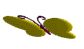 MÔN: TIẾNG VIỆT  
LỚP 3
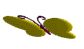 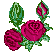 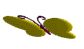 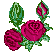 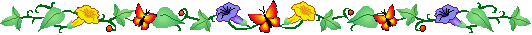 1. Ôn luyện tập đọc và học thuộc lòng
2. Đặt câu hỏi cho các bộ phận câu được in đậm dưới đây:
a)  Em là hội viên của câu lạc bộ thiếu nhi phường.
b)  Câu lạc bộ thiếu nhi là nơi chúng em vui chơi, rèn luyện và học tập.
2. Đặt câu hỏi cho các bộ phận câu được in đậm dưới đây:
a)  Em là hội viên của câu lạc bộ thiếu nhi phường.
=> Ai là hội viên của câu lạc bộ thiếu nhi phường?
b)  Câu lạc bộ thiếu nhi là nơi chúng em vui chơi, rèn luyện và học tập.
=> Câu lạc bộ thiếu nhi là gì?
3. Kể lại một câu chuyện đã học trong 8 tuần đầu.
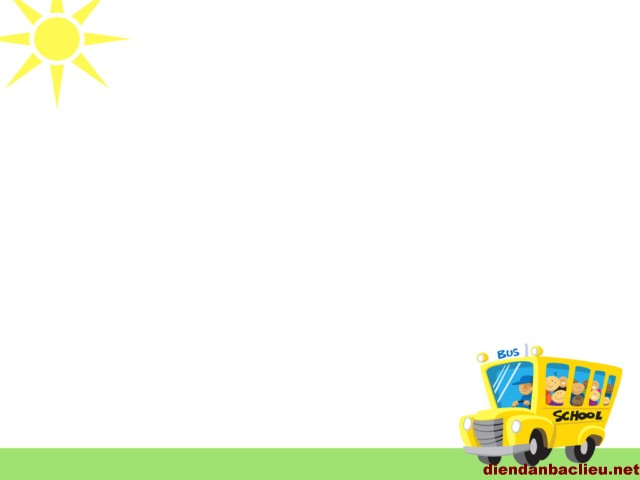 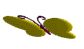 KÍNH CHÚC CÁC THẦY, CÔ GIÁO MẠNH KHỎE
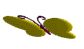 CHÚC CÁC EM HỌC SINH CHĂM NGOAN!
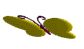 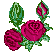 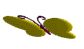 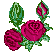 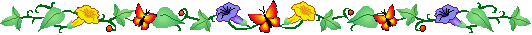